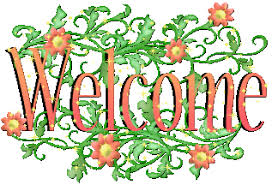 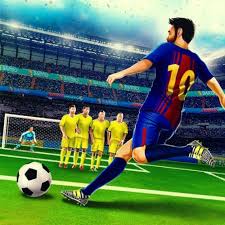 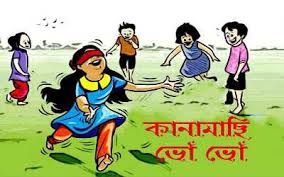 wkÿK cwiwPwZ
‡gv: kvnRvjvj Lvb
mnKvix wkÿK ( kixiPP©v)
Avãyj KvBqyg `vwLj gv`ªvmv
`wÿb cvi‡MÛvwiqv, †KivbxMbR,XvKv
‡gvevBj:-01757601696
B‡gBj:-shahjalaltitu@gmail.com
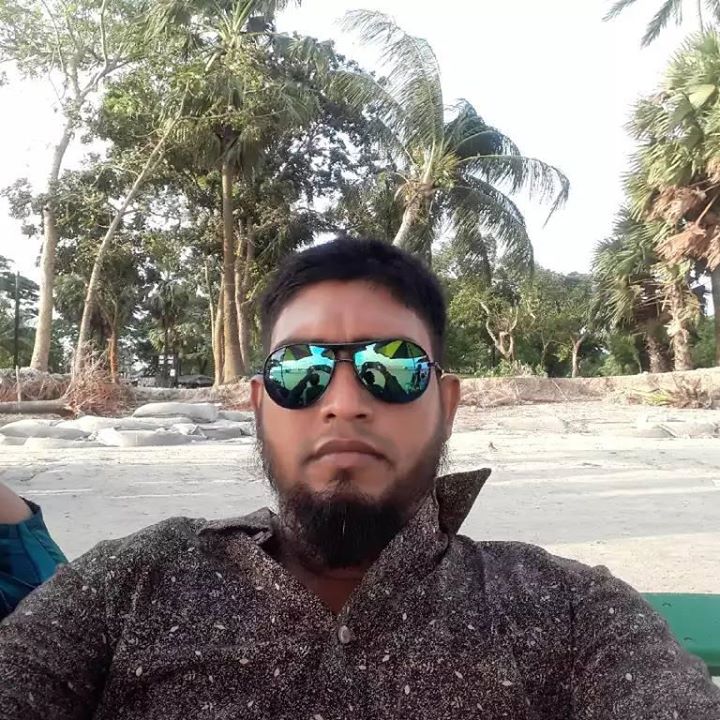 ‡`wk †Ljv
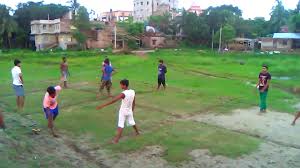 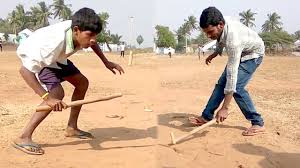 `vwoqvevÜv
Wv½ywj
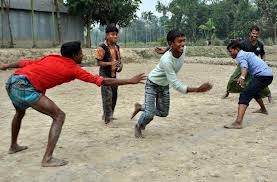 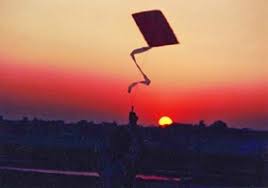 Nywi
‡MvjøvQzU
we‡`wk †Ljv
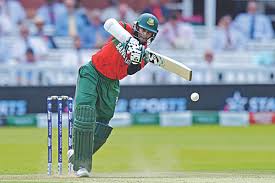 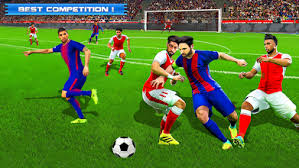 wµ‡KU
dzUej
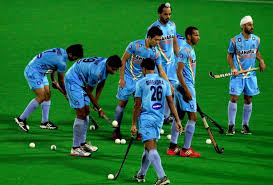 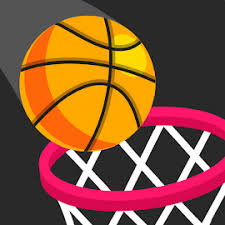 ev‡¯‹Uej
nwK
cvV cwiwPwZ
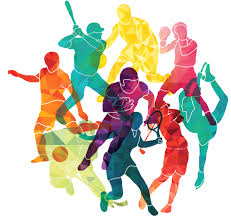 ‡kÖbx	:	mßg
welq	:     kvixwiK wkÿvI ¯^v¯’¨
Aa¨vq :    cÂg
cvV	:      ‡`wk I we‡`wk †Ljv
mgq	:	40 wgwbU
ZvwiL:	10/10/2020 Bs
G cvV †k‡l Avgiv ...
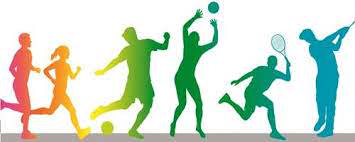 01 |	cvV †k‡l Avgi‡`wk I we‡`wk †Ljvi cÖv_©K¨ eb©bv Ki‡Z cvie |

02 |	Rywbqi KvevwW †Ljvi wbqg¸‡jv eY©bv Ki‡Z cvie |

03 |	Rywbqi KvevwW †Ljvq AsgMÖnb K‡i cvi`k©x n‡q DV‡Z cvie |
wUwd‡bi weiwZi mgq mßg †kÖbxi me eÜziv wg‡j c‡njv ˆekvL Dcj‡ÿ GKwU cÖwZ‡hvwMZvi Av‡qvRb Kivi K_v fvewQj | ZLb †KD e‡j dzUej †KD e‡j wµ‡KU Gfv‡e Av‡jvPbv PjwQj | nVvr Zvnwg`  e†j DVj mevB Avgvi K_v gb w`‡q †kvb Avgiv Gevi †Kvb we‡`wk †Ljvi Uzb©v‡g›U Av‡qvRb Kie bv | Gevi †`kx †Ljv KvevwW †Ljvi Av‡qvRb Kie | Ab¨ me eÜziv G‡Z GKgZ †cvlb Kij |
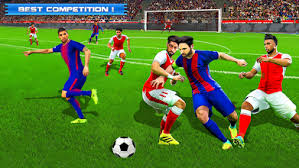 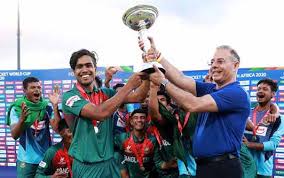 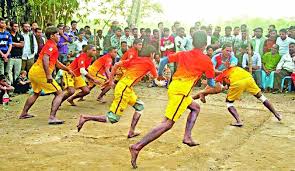 01 |   cÖ_g dzUej  wek^Kvc KZmv‡ji AbywôZ nq?
02 |   ‡`wk †Ljv¸‡jv Kx Kx ?
03 |  KvevwW †Ljvi gv‡Vi eb©bv  Av‡jvPbv Ki ?
04 |   Zzwg Kx g‡b Ki KvevwW †Ljv w`‡q  cÖwZ‡hvwMZvi 	  Av‡qvRb Kiv mwVK ? 	mc‡ÿ hyw³ `vI ?
‡`wk †Ljv
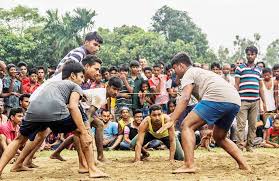 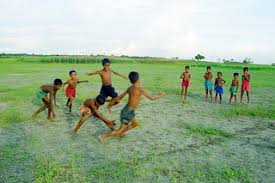 evsjv‡`‡ki AÂjwfwË‡Z wewfbœ †Ljva~jvi cÖPjb i‡q‡Q G me †Ljv‡K ‡`wk †Ljv bv‡g AwfwnZKiv n‡q‡Q | †hgb:- 
	`vwoqveÜv,		‡MvjøvQzU,		‡eŠwQ,			Wv½ywj,	 G°v‡`v°v,		nvWzWz BZ¨vw` |
we‡`wk †Ljv
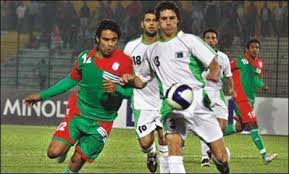 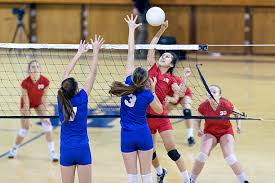 ‡h me †Ljv evsjv‡`‡k DrcwË nqwb A_©vr Ab¨ †Kvb †`‡k DrcwË n‡q‡Q †m¸‡jv‡K  we‡`wk †Ljv bv‡g AwfwnZKiv n‡q‡Q | †hgb:- dzUej, wµ‡KU,ev‡¯‹Uej, nwK BZ¨vw`
KvevwW Gwkqv gnv‡`‡ki MÖx®§gÛjxq †`kmg~‡ni RbwcÖq †Ljv |we‡kl K‡I cvK-fviZ Dcgnv‡`‡k GwU GKwU cÖvPxb †Ljv |GB Dcgnv‡`‡k AÂjwfwËK  wewfbœ bv‡g †LjvwU AbywôZ n‡Zv |‡h‡nZz AvÂwjK †Ljv ZvB wewae× wbqgKvbyb wQj bv | MÖvg AÂ‡j GB nv-Wy-Wz †LjvB wQj we‡bv`‡bi GKgvÎ Drm | evsjv‡`‡ki HwZn¨eenx nv-Wz-Wz †Ljvi †cvkvwK bvg KvevwW |
 evsjv‡`k I fvi‡Zi AK¬všÍ cÖ‡Póvq 1985 mv‡j XvKvq AbywôZ mvd †Mg‡m KvevwW wbqwgZ B‡f›U wn‡m‡e AšÍfz©³ nq | ZLb †_‡K KvevwW †Ljv AvšÍR©vwZK A½‡b cv iv‡L | 1990 mv‡j ‡eBwRs‡q AbywôZ Gwkqvb †Mg‡m KvevwW †Ljv AšÍfz©³ n‡j G †Ljv AvšÍR©vwZK gh©v`vq DbœxZ nq |
KvevwW †Ljv
KvevwW †Ljv †KvU©:-
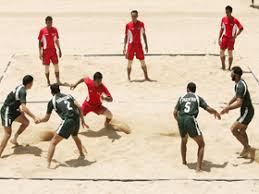 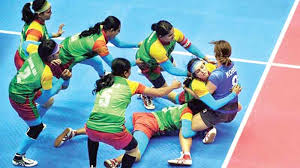 gvV n‡e mgvšÍivj I big , gvwU A_ev g¨vU `¦viv ˆZwi |
KvevwW †Ljvi gv‡Vi cÖKvi‡f`:-
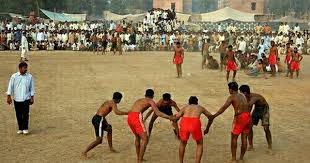 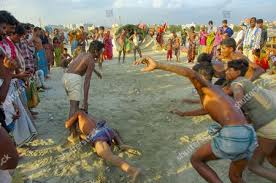 KvevwW †Ljvi gvV wZb ai‡bi :-
	1.	cyiæl I Rywbqi evjK- 		13.10 wgUvi
2.	gwnjv I Rywbqi evwjKv-		12.8   wgUvi
	3.	me Rywbqi evjK I evwjKv-  	11.8   wgUvi
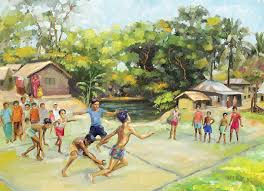 GKK KvR mgq:5 wgwbU
KvevwW †Ljvi cyiæl I Rywbqi evj‡Ki GKwU gvV LvZvq AsKb K‡i †`LvI ?
g~j¨vqb
KZ mv‡j KvevwW †Ljv AvšÍ©RvwZK gh©v`v jvf K‡i ?

KvevwW †Ljvi gvV Kq ai‡bi ?

we‡`wk †Ljv¸‡jv Kx Kx ?
evoxi  KvR
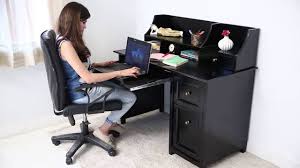 KvevwW †Ljvi wZb ai‡bi gvV c„_K c„_K
KvM‡R AsKb K‡i †`Iqv‡j jvwM‡qivL‡e |
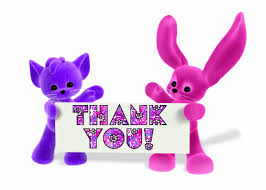 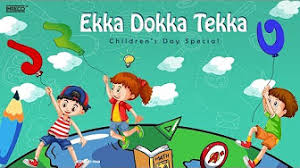 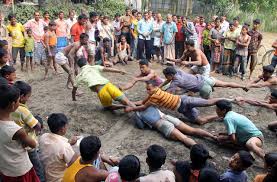